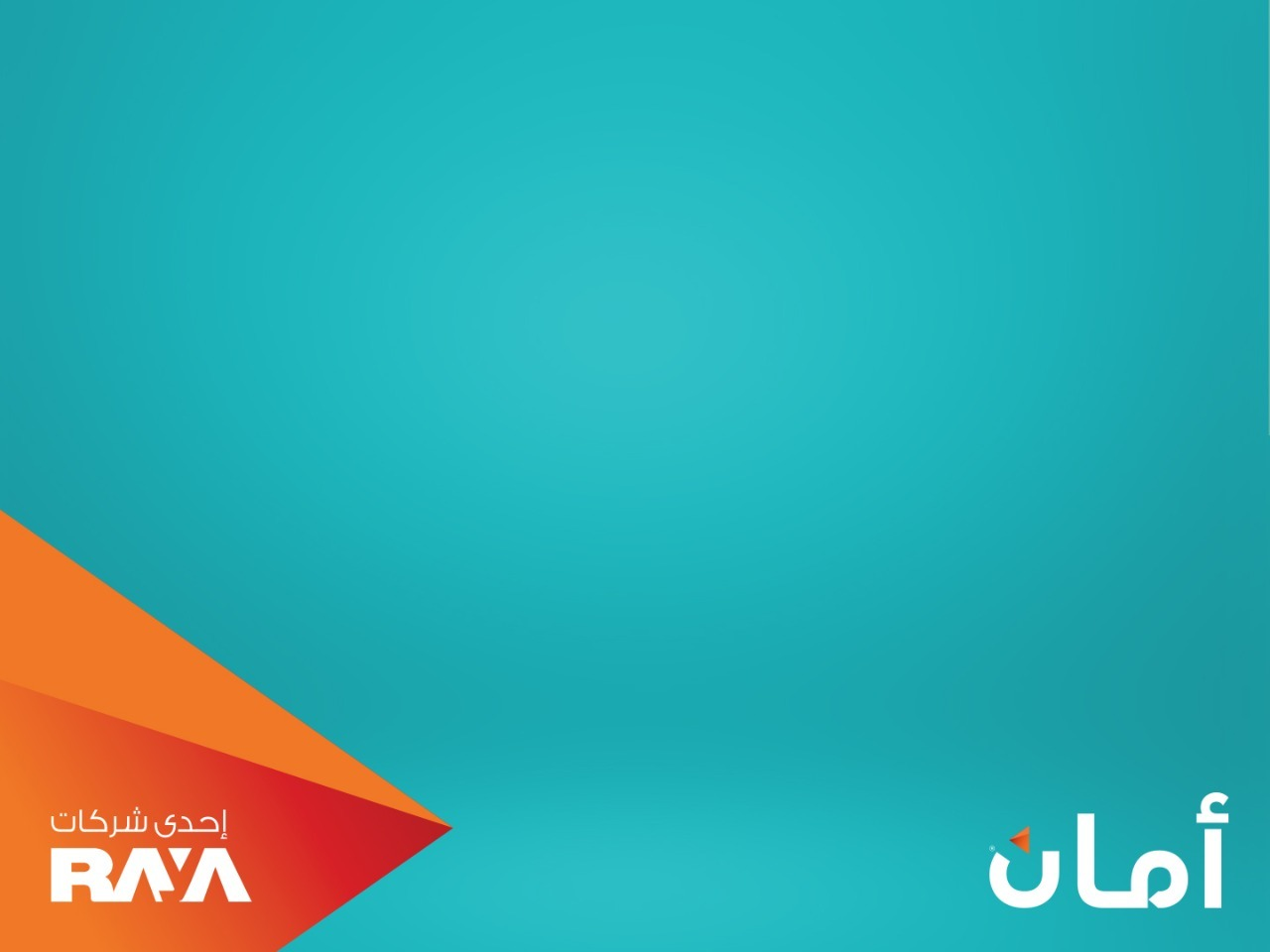 Talent FrameworkEmployee Journey
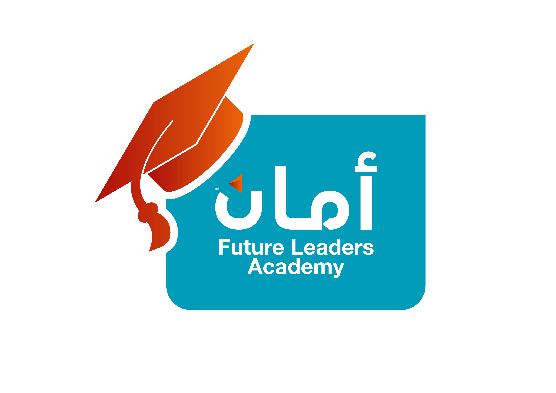 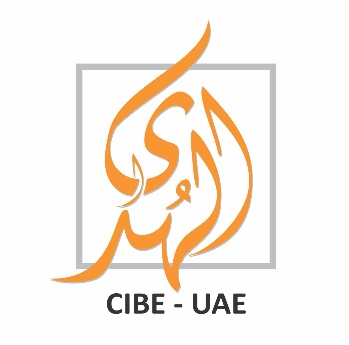 Business Balanced Score Card:
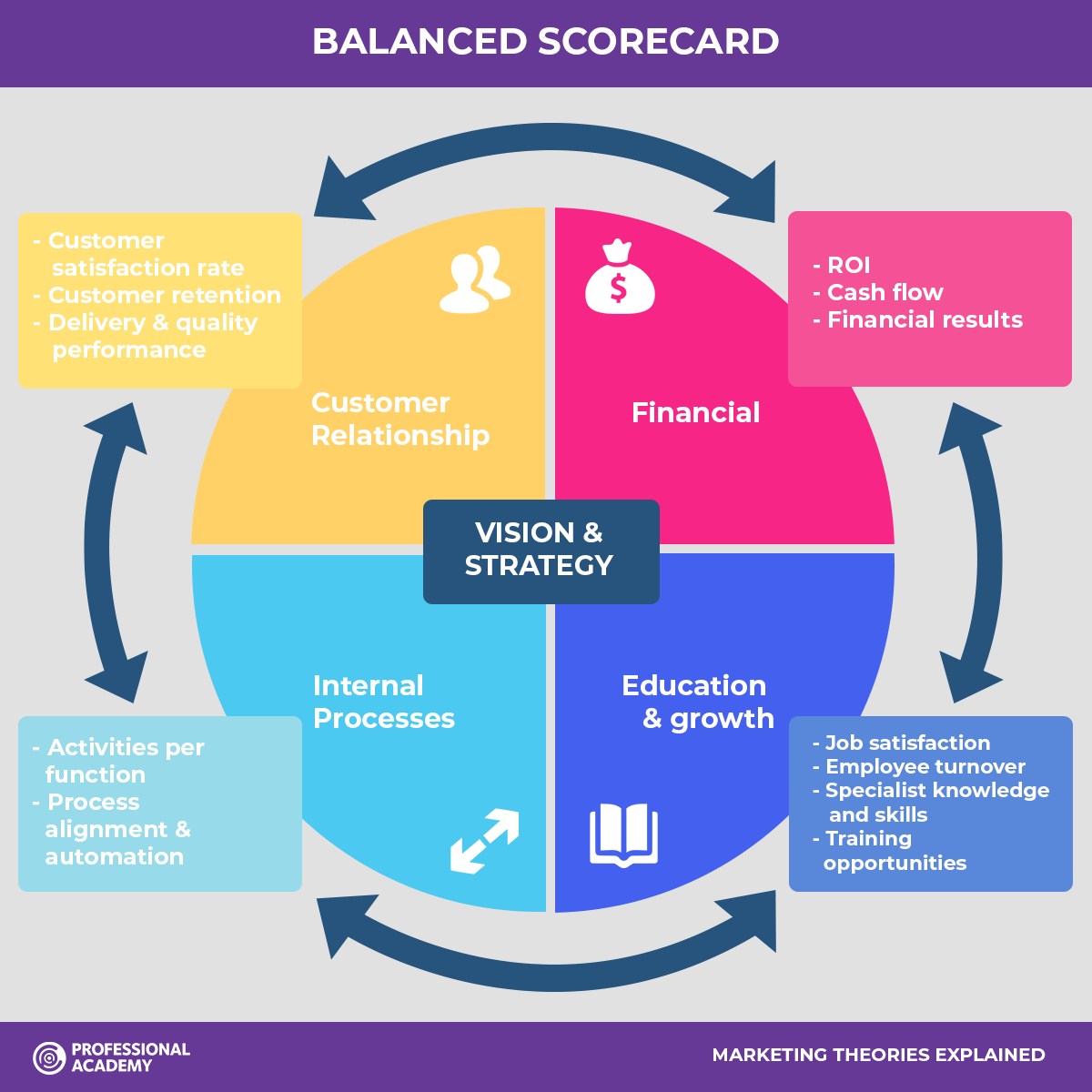 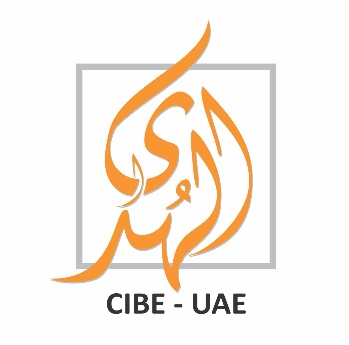 Employee Journey:
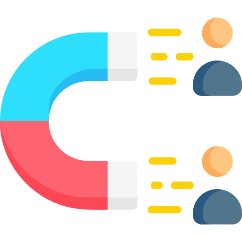 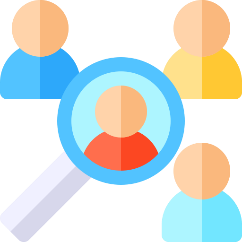 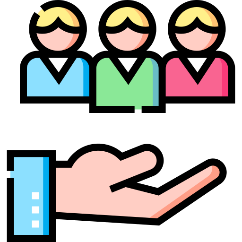 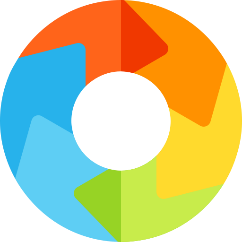 Attraction
Selection
Onboarding
Cont. PM
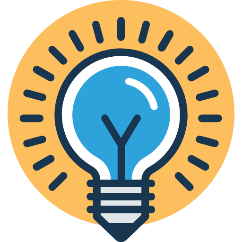 L&D
Managers Capabilities
Career Development
Succession / Hi-Potential
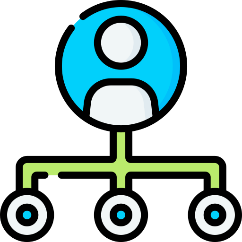 Engagement
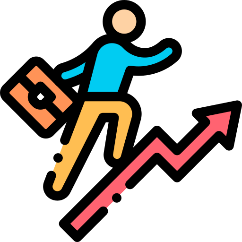 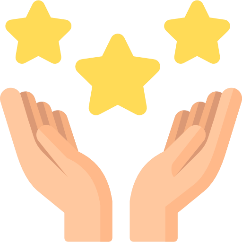 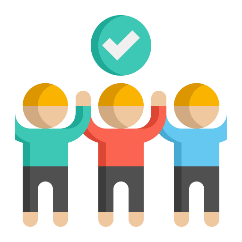 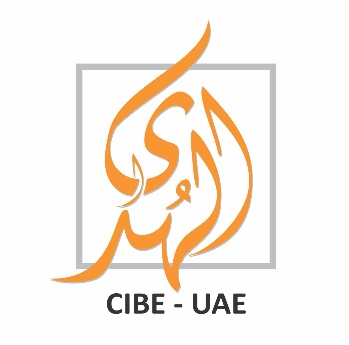 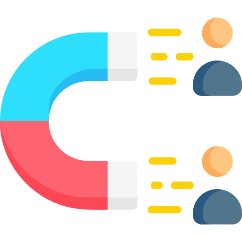 1- Attraction:
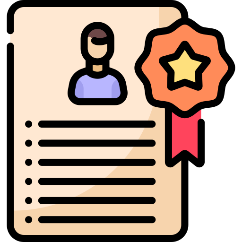 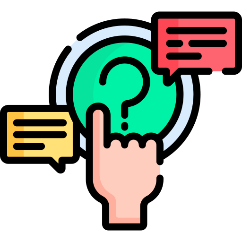 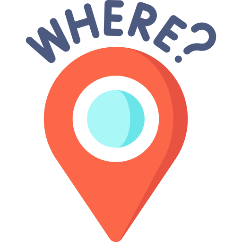 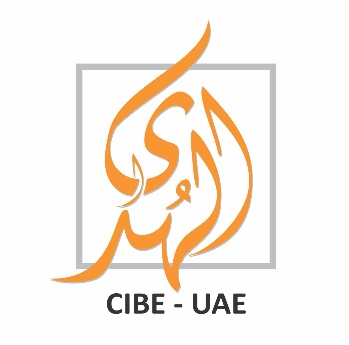 Attraction:Why to choose your Company?
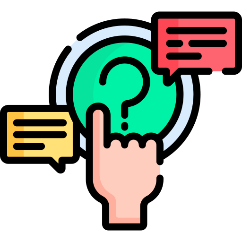 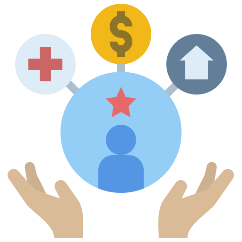 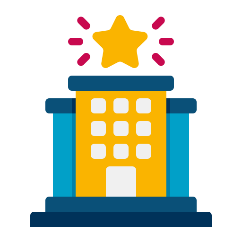 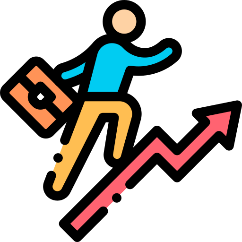 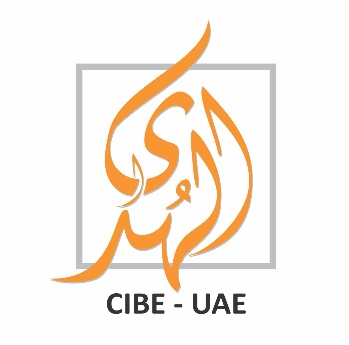 Attraction:EVP Promotion?
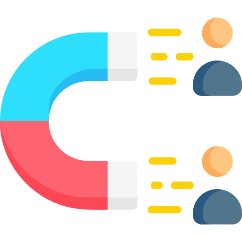 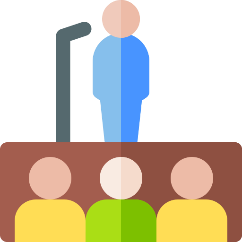 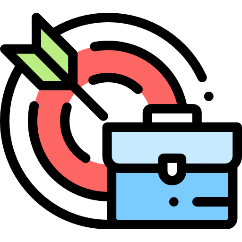 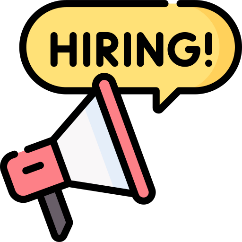 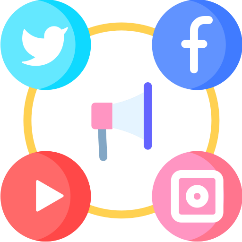 Events/Current staff
Inbound Recruitment
Social media/Ads
Career sites
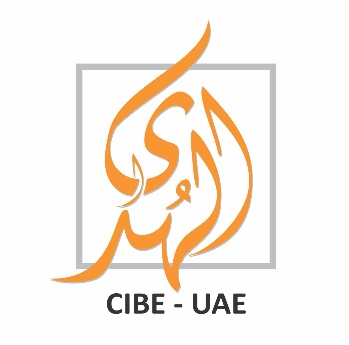 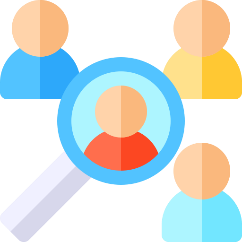 2- Selection:
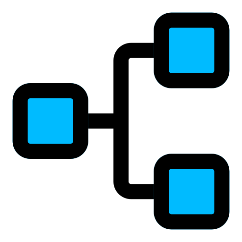 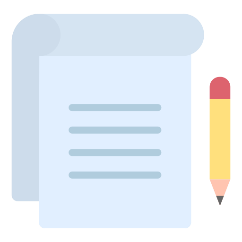 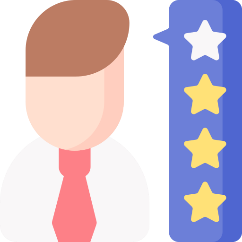 Structured - CBI
Assessment Center
Candidate Experience
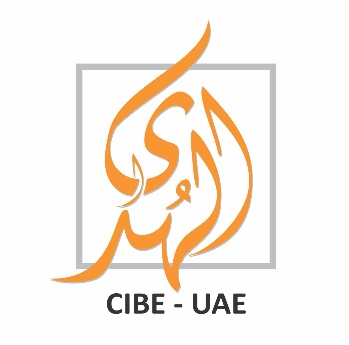 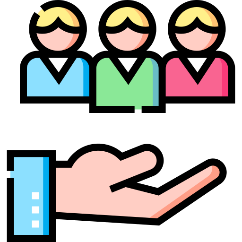 3- Onboarding:
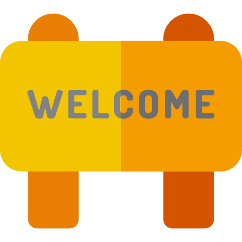 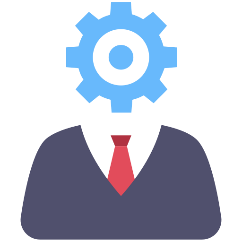 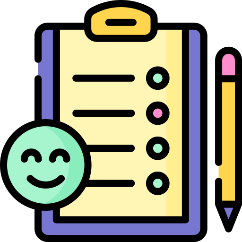 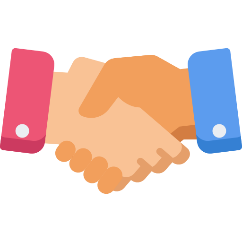 90 Days Survey
Orientation
Preboarding
Assimilation DM Role
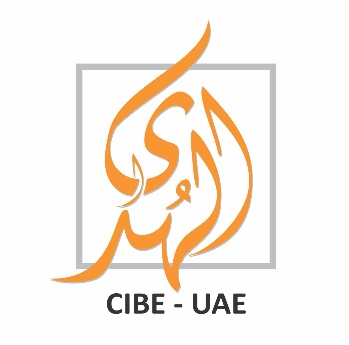 4- Continuous Performance Management:
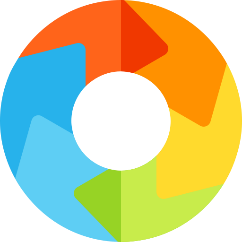 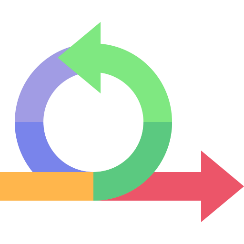 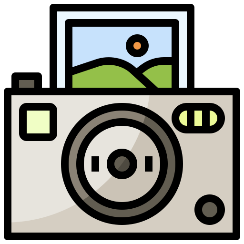 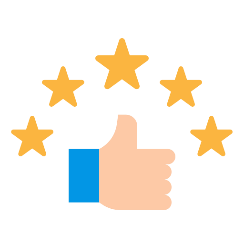 Agile Goals
Check in – Snapshot Review
Accumulate rating
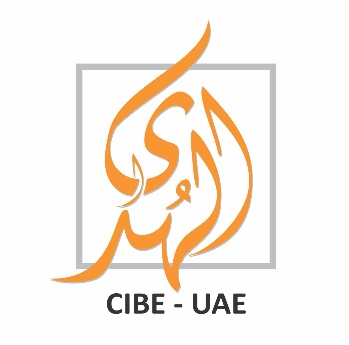 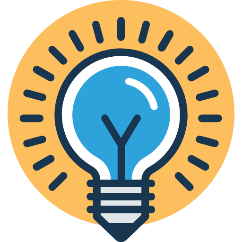 5- L&D
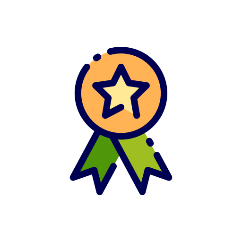 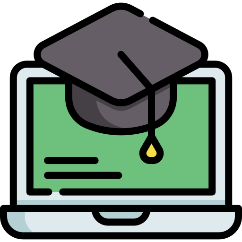 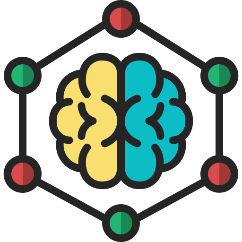 Internal Academy
Integrated Learning Solutions
Learning Tracks
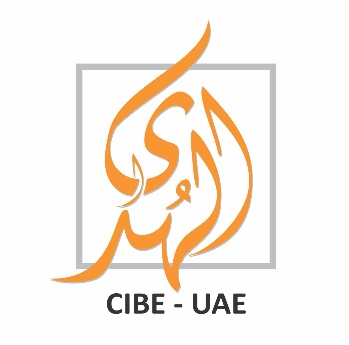 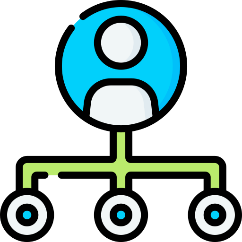 6- Managers capabilities:
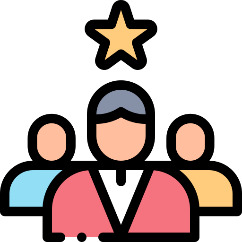 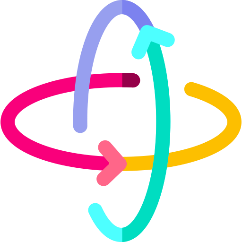 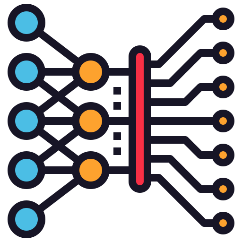 Measurement 360 ?
Ongoing Development
Leadership Profile
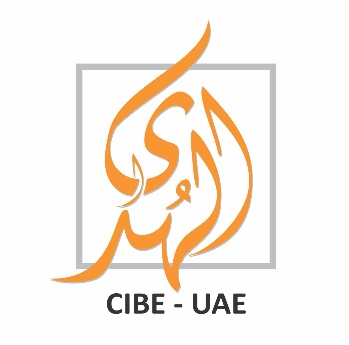 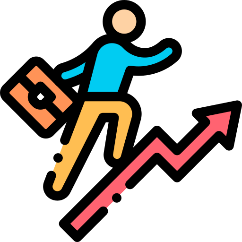 7- Career Development:
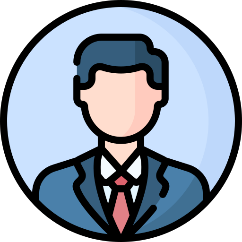 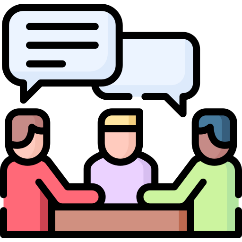 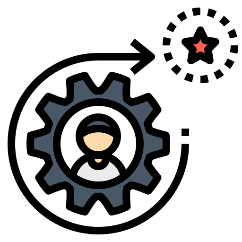 Formal CD Framework
Framework Communication
Methods & Practices
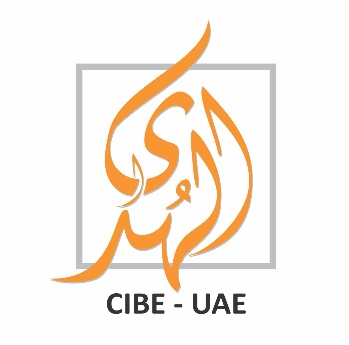 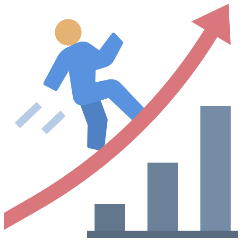 8- Succession Mgmt. 
& Hi-Potential:
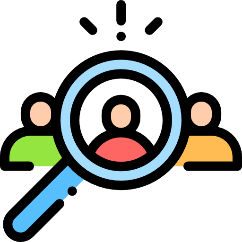 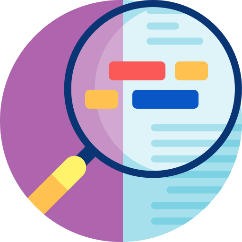 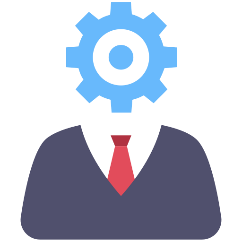 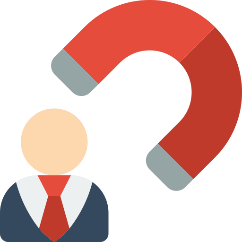 Identify
Retention
Assess
Develop
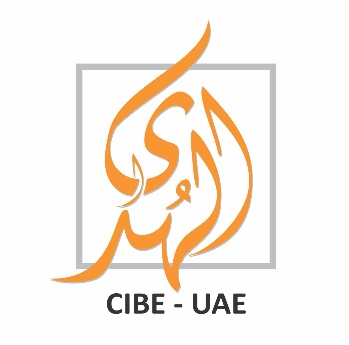 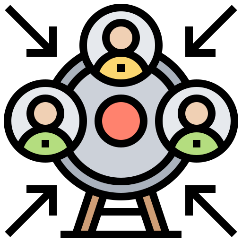 9- Engagement:
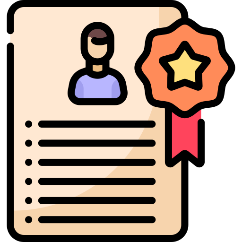 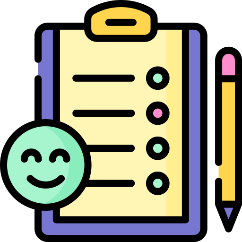 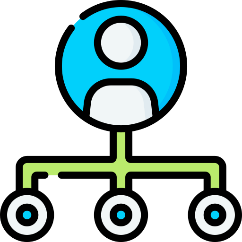 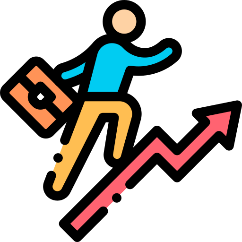 Candidate Experience
90 Days Survey
Manager Capability – Appraisal System
Development Opportunities
Thank You